Integração NuméricaSimpson – Erro nos métodos
Prof. Rafael Mesquita
rgm@cin.ufpe.br
Método de Simpson
O método de Simpson se propõe a alcançar uma melhor precisão em relação ao método dos trapézios
São usadas partes de parábolas para aproximar a curva a ser integrada
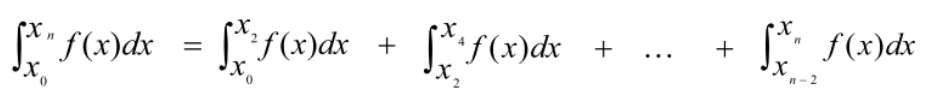 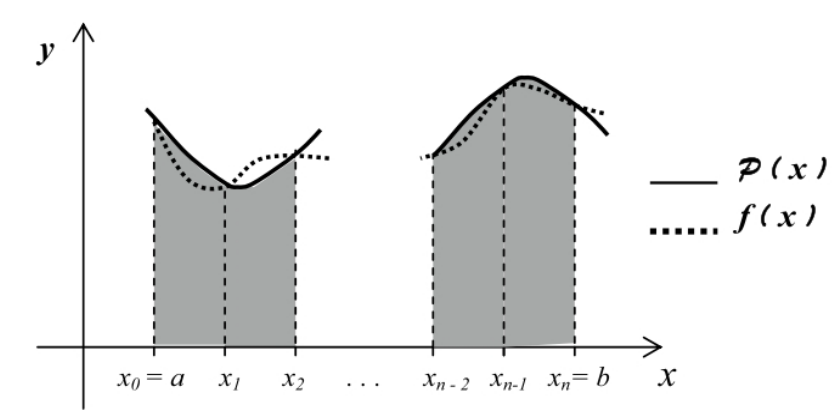 Método de Simpson
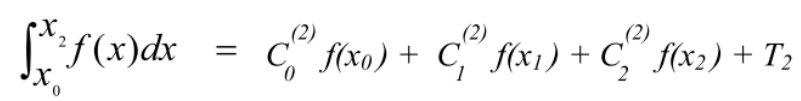 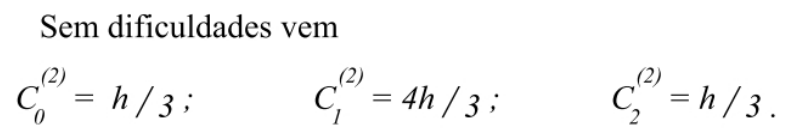 Método de Simpson
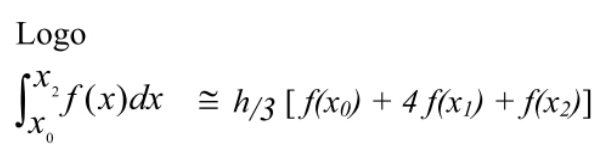 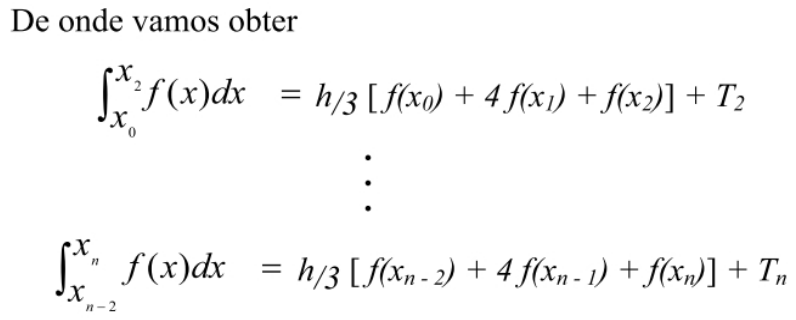 Método de Simpson
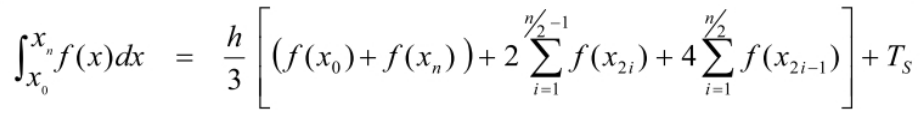 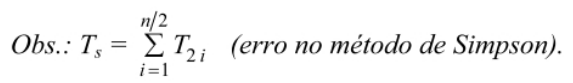 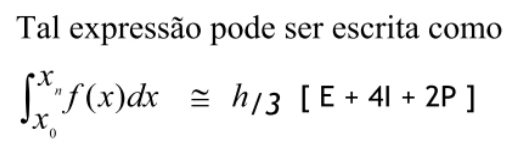 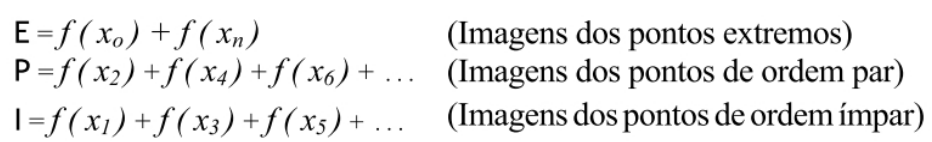 Método de Simpson
Outro caminho:
Encontrar o polinômio e integrá-lo.
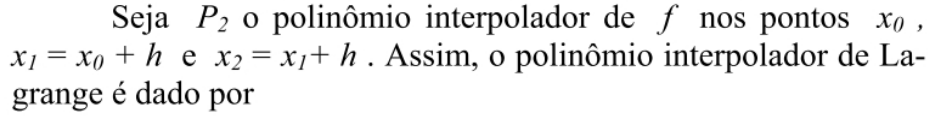 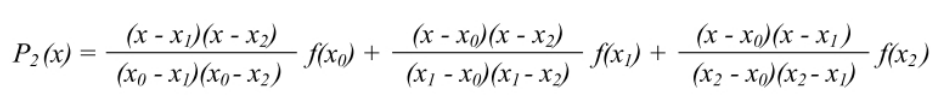 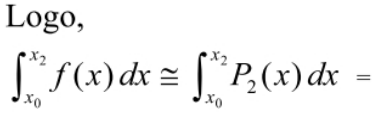 Método de Simpson
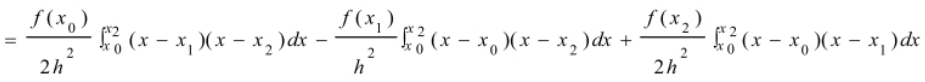 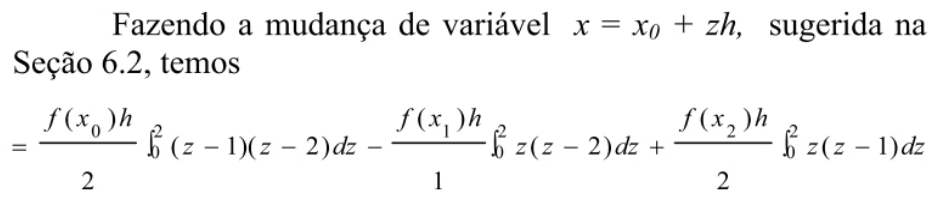 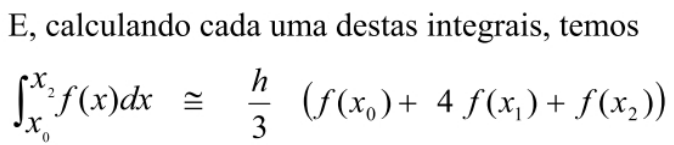 Método de Simpson
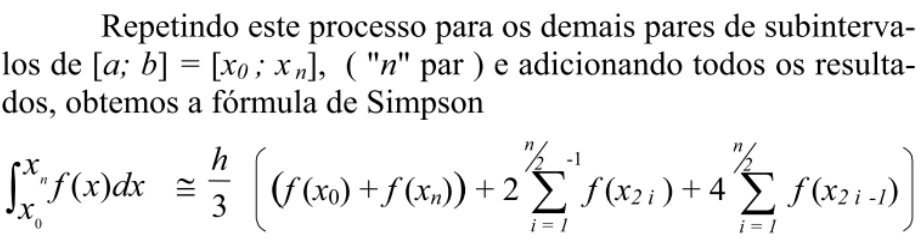 Exemplo 6.2
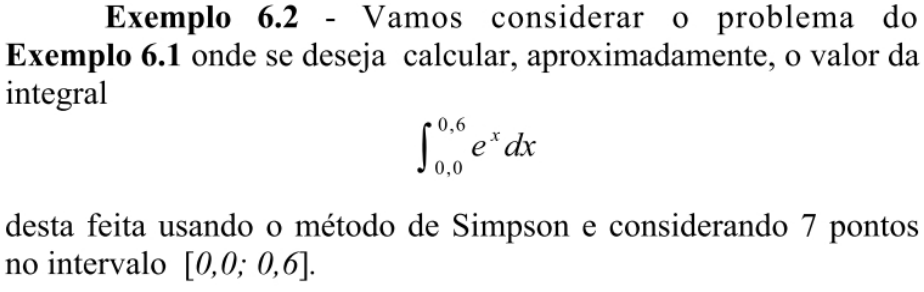 Exemplo 6.2 - Solução
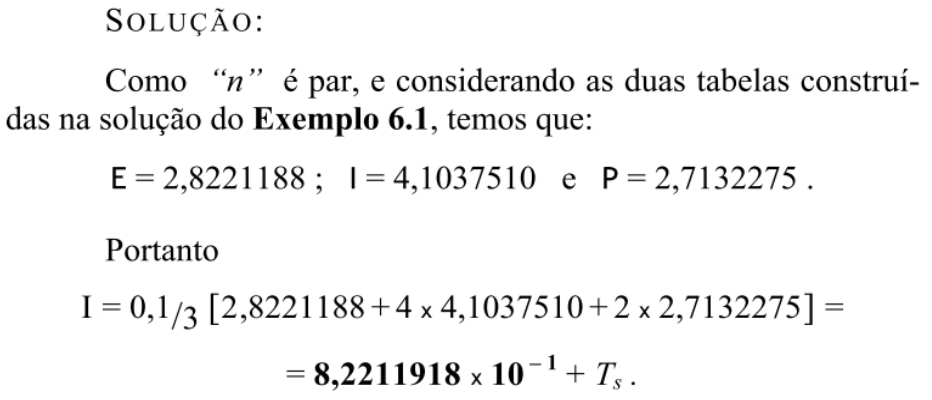 Exercício
Usando a regra de Simpson para 7 pontos, calcular:



Solução
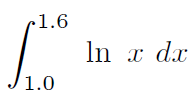 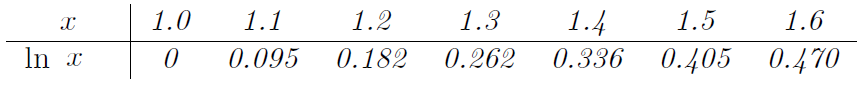 Exercício – Solução
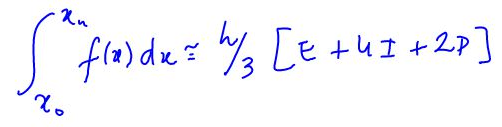 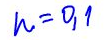 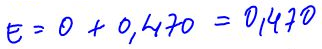 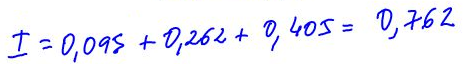 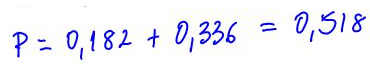 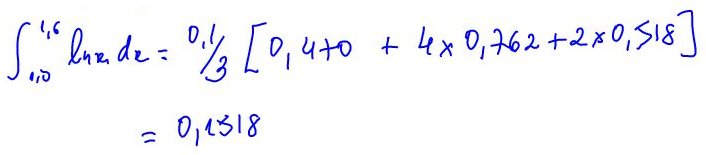 Erros nos métodos dos trapézios e de Simpson
Objetivo
Determinar um valor máximo para o erro cometido em cada um dos métodos
Erros nos métodos dos trapézios e de Simpson
Erros nos métodos dos trapézios e de Simpson
Erros nos métodos dos trapézios e de Simpson
Erros nos métodos dos trapézios e de Simpson
Referências
Santos, J.D.; Silva, Z. C. Métodos Numéricos, Ed. Universitária UFPE. 3ª ed. Recife-PE, 2010.
Cuminato, J.A. Cálcuo Numérico. Notas de Aula ICMC/USP. Disponível em: http://www.ceunes.ufes.br/downloads/2/riedsonb-Apostila%20-%20Cuminato.pdf